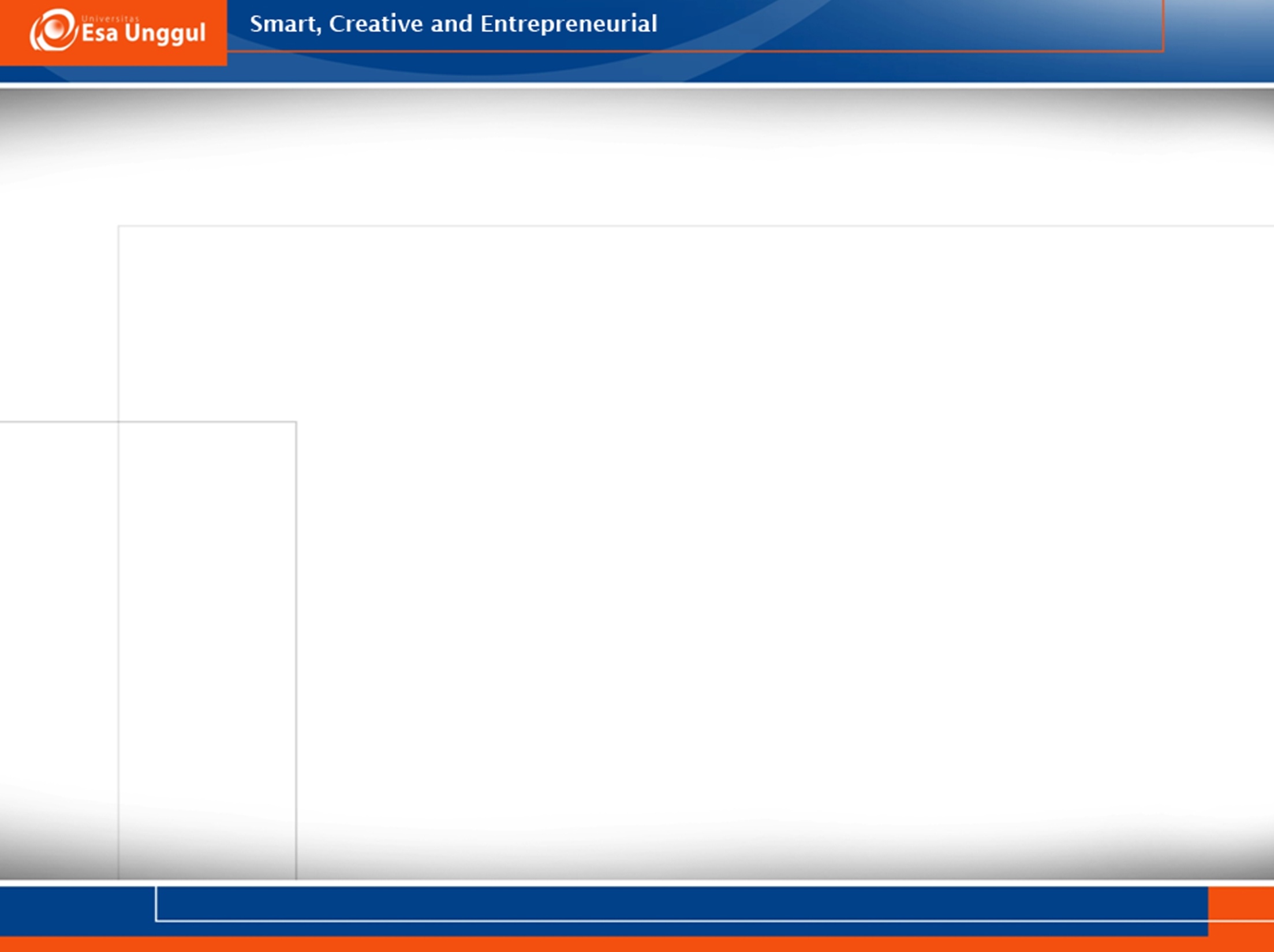 Pertemuan Ke - 3
SISTEM PERSAMAAN LINIER (SPL)
MATRIKS AUGMENTED
SOLUSI SISTEM PERSAMAAN LINIER
ELIMINASI GAUSS
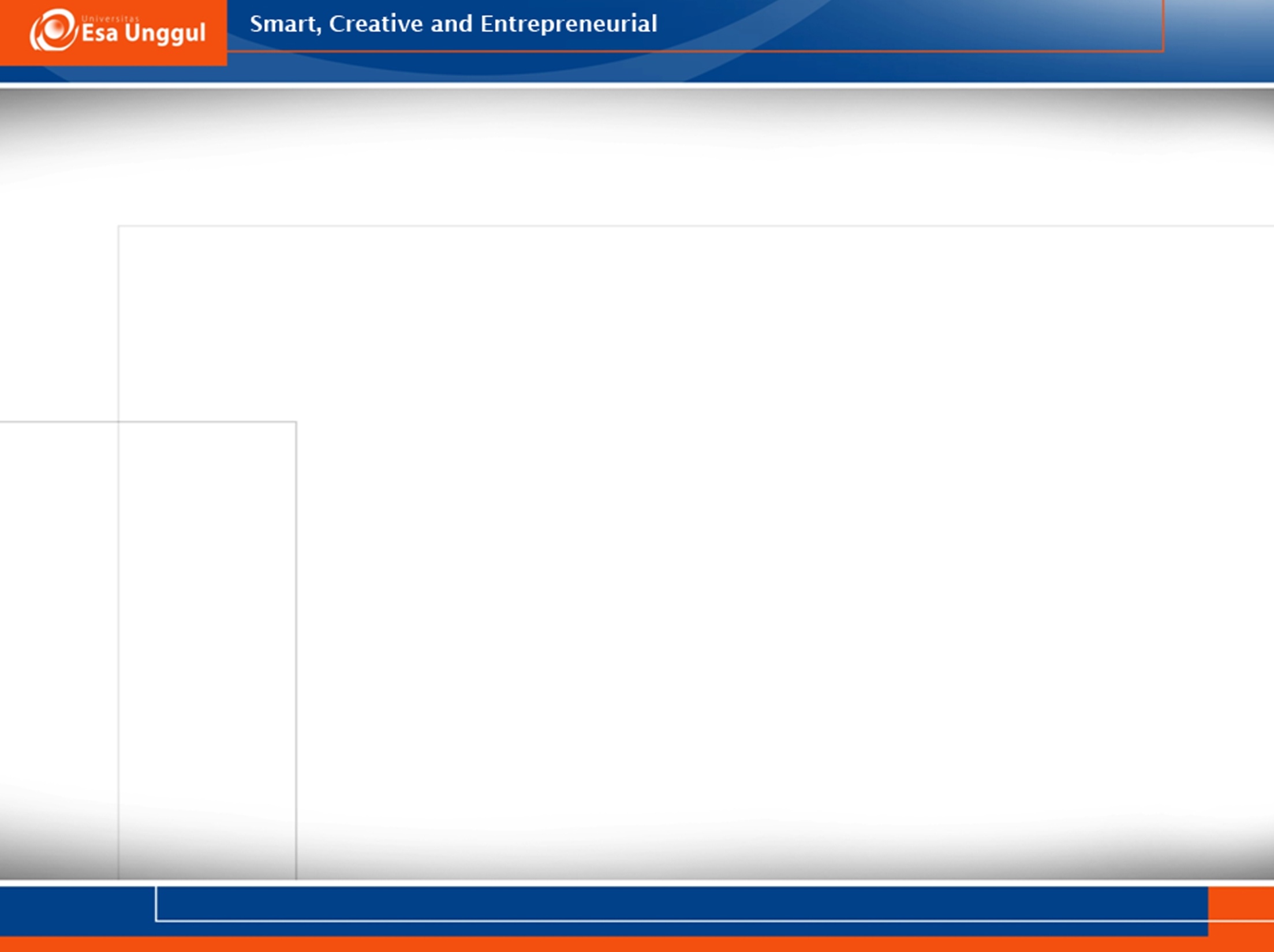 SISTEM PERSAMAAN LINIER
Suatu garis lurus pada bidang x-y dapat dituliskan secara aljabar dengan bentuk persamaan :


Dengan a1, a2, dan adalah suatu konstanta real dan a1 dan a2 adalah tidak nol. Persamaan dalam betuk ini dinamakan persamaan linier dengan variabel x dan y. Secara umum persamaan linier dengan n variabel x1, x2, ……, xn dapat dituliskan dalam bentuk :
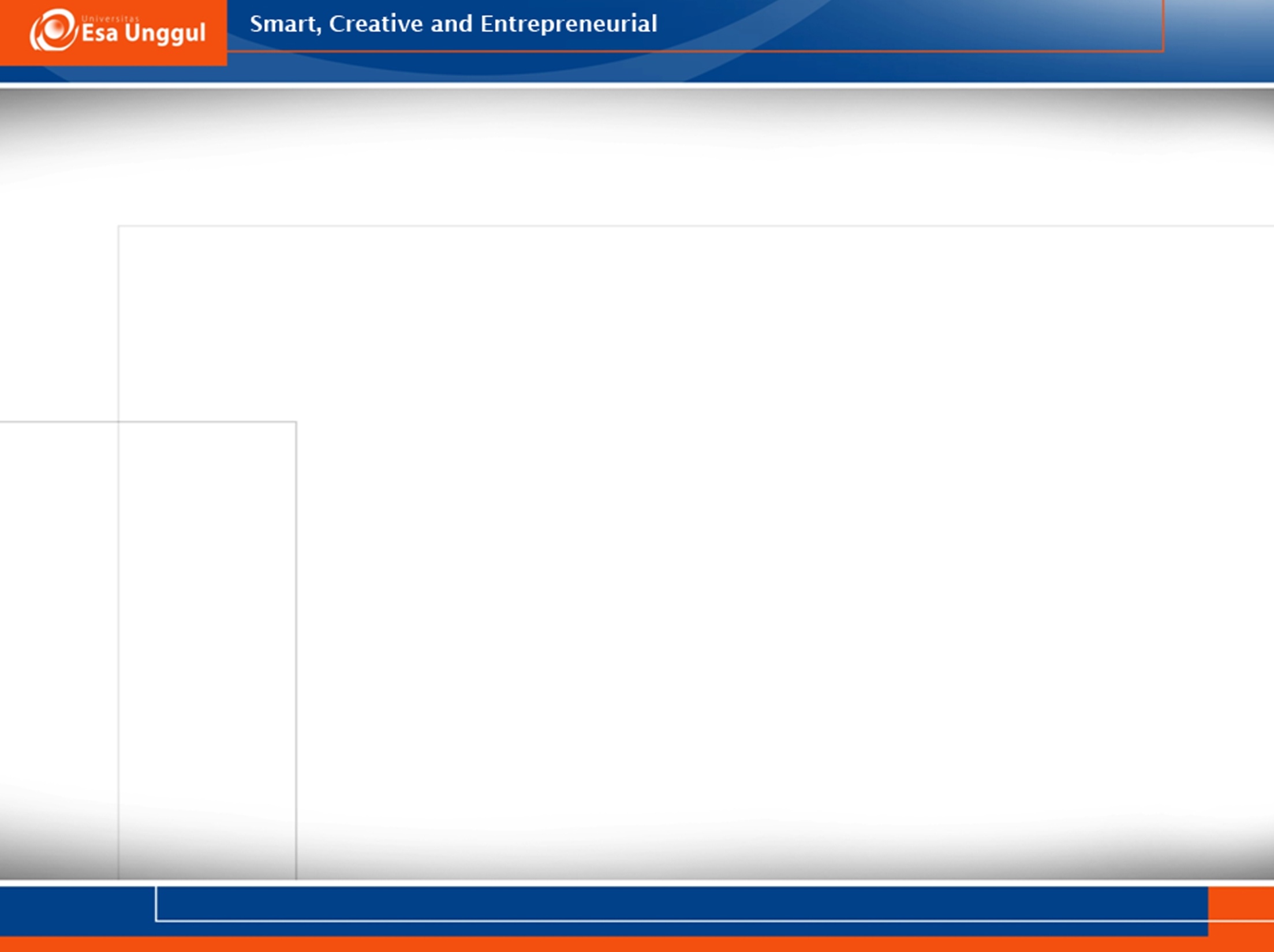 Contoh Persamaan Linier
Merupakan persamaan linier yang tidak terdapat komponen perkalian dan akar dari variabel. Sedangkan, untuk persamaan :



						Bukan Persamaan Linier
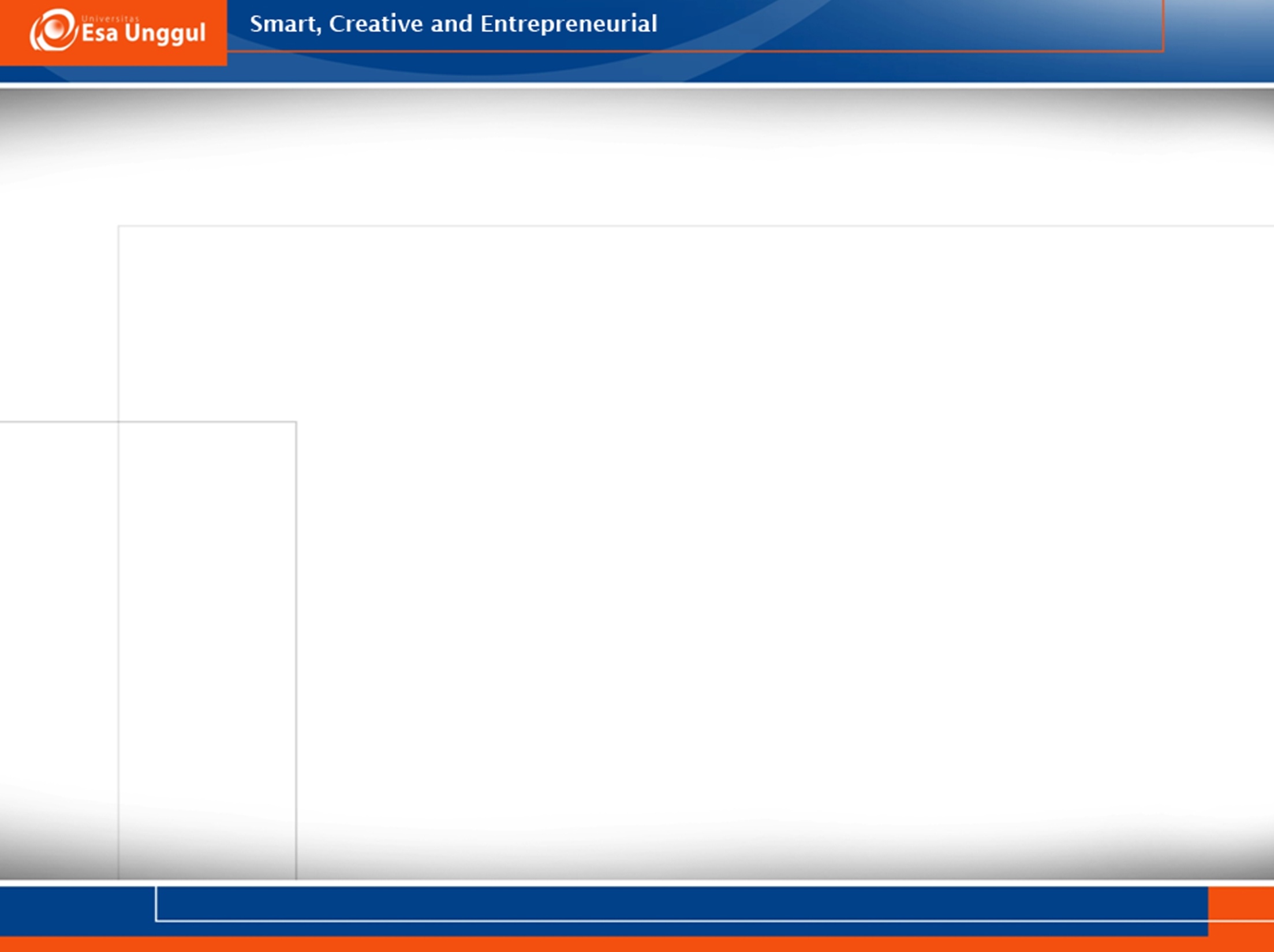 Menyelesaikan Solusi Variabel
Tentukan Solusi dari persamaan :
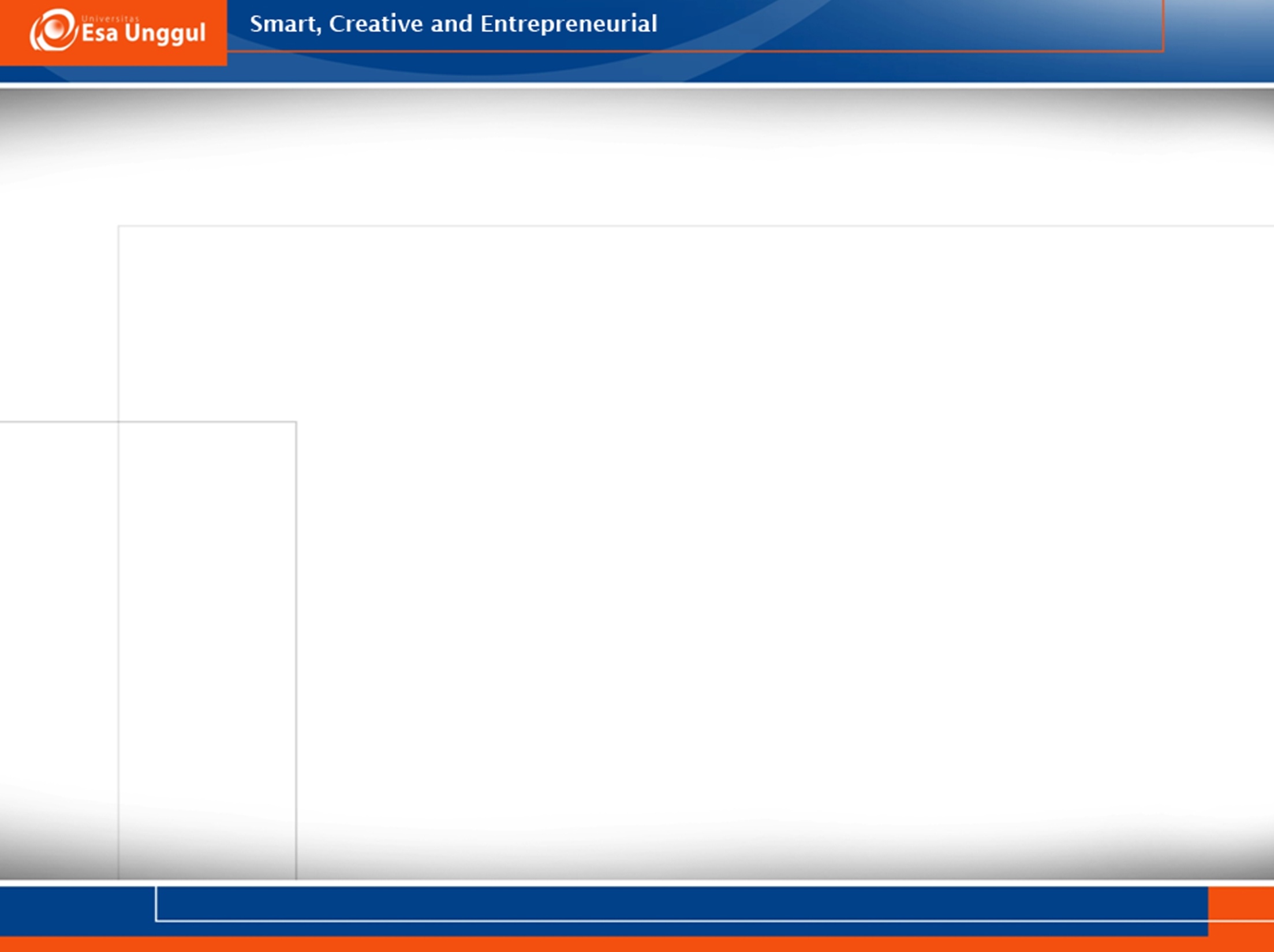 Sistem Linier
Persamaan Linier yang terdiri dari beberapa persamaan linier disebut sistem linier. Contoh :




Memiliki solusi x1 = 1, x2 = 2, x3 = -1 dimana nilai tersebut sesuai dengan solusi persamaan linier.

Tetapi nilai x1 = 1, x2 = 8, x3 = 1 bukan solusi SPL karena hanya sesuai pada persamaan linier pertama
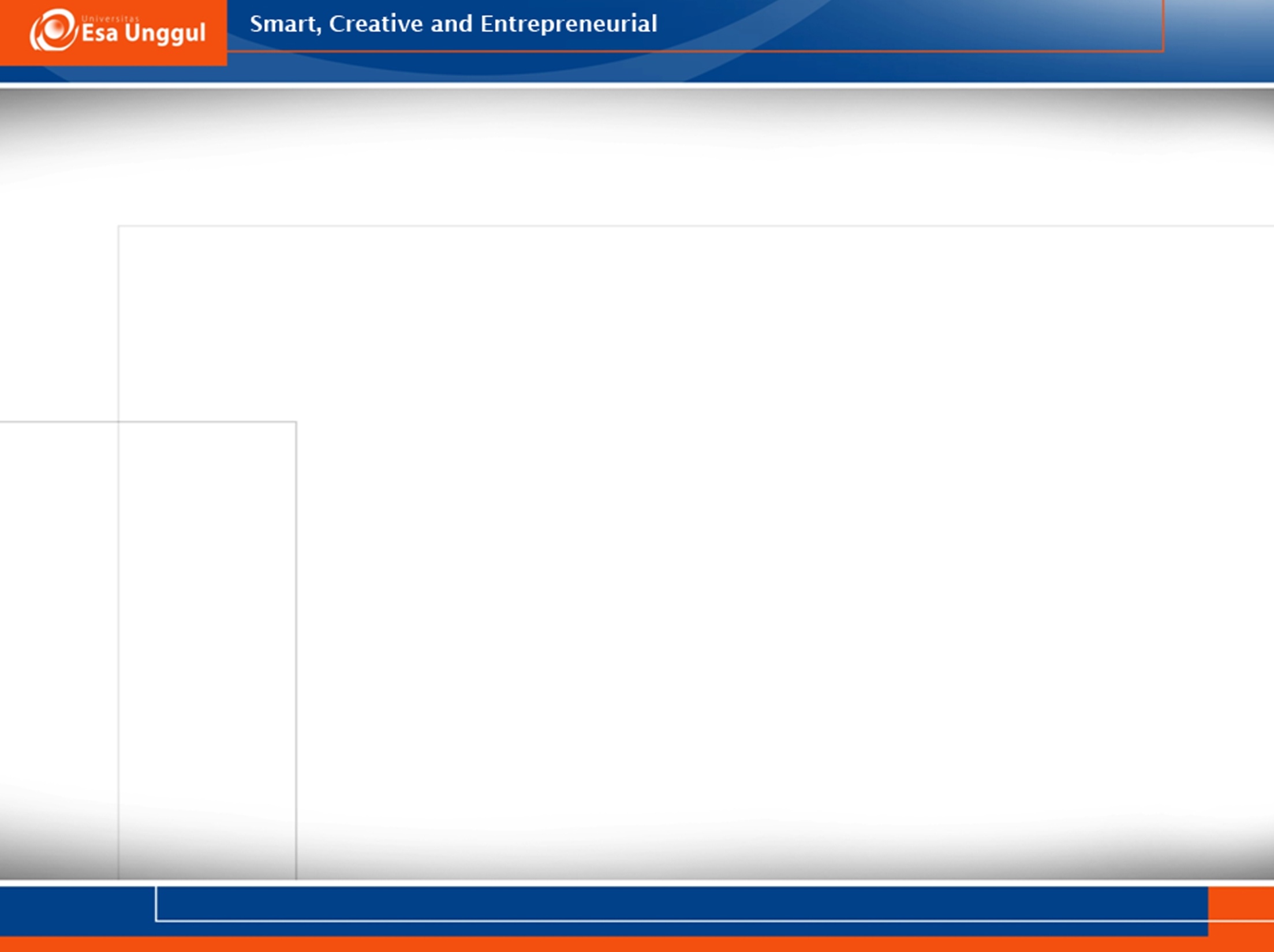 Sistem Linier
Persamaan Linier yang terdiri dari beberapa persamaan linier disebut sistem linier. Contoh :




Memiliki solusi x1 = 1, x2 = 2, x3 = -1 dimana nilai tersebut sesuai dengan solusi persamaan linier.

Tetapi nilai x1 = 1, x2 = 8, x3 = 1 bukan solusi SPL karena hanya sesuai pada persamaan linier pertama
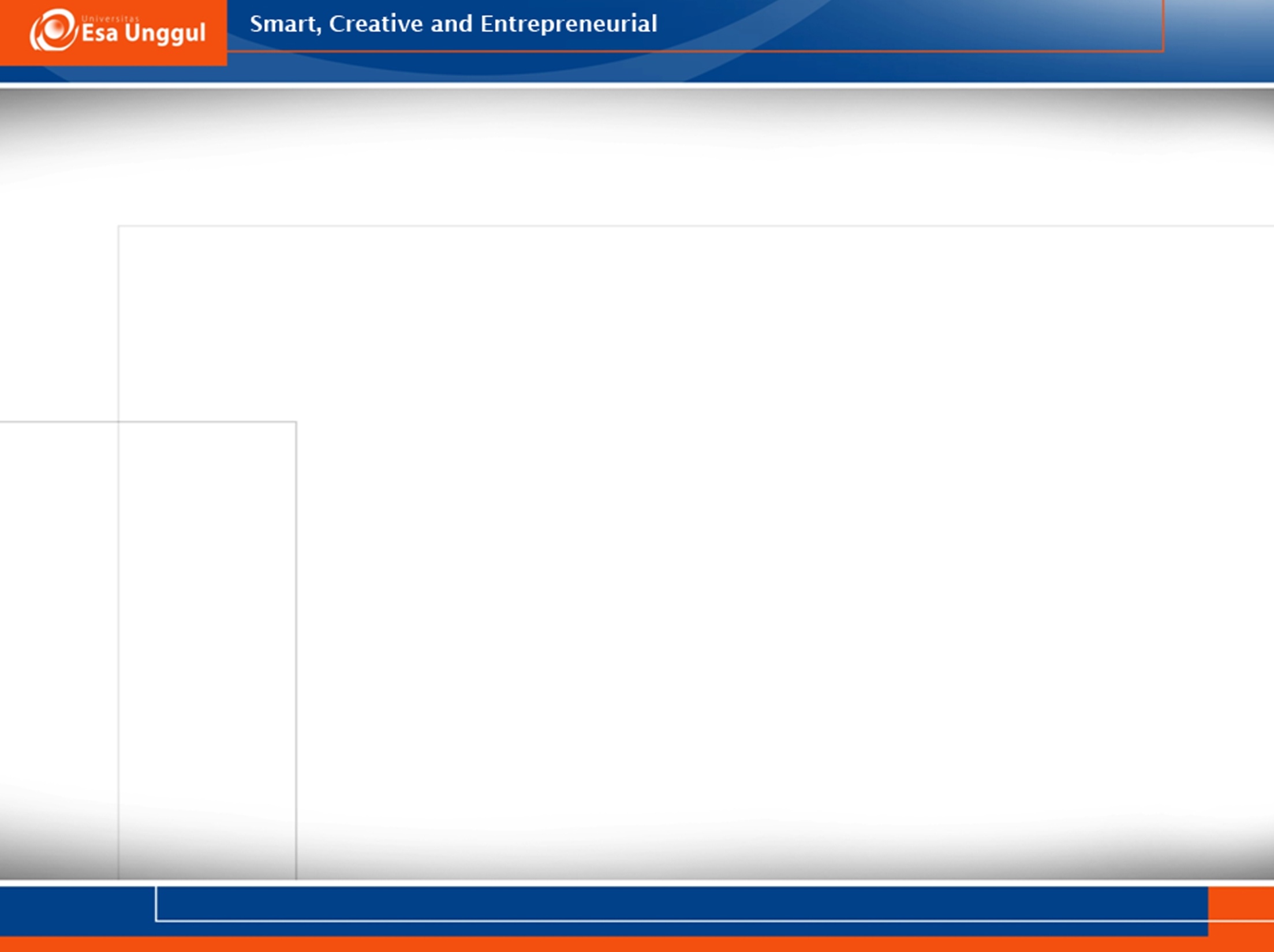 Sistem Linier
Tidak semua sistem dari persamaan linier memiliki solusi. Contoh : 




Sistem Persamaan yang tidak memiliki solusi disebut “Tidak Konsisten”. Dan jika memiliki minimal satu solusi dikatakan konsisten
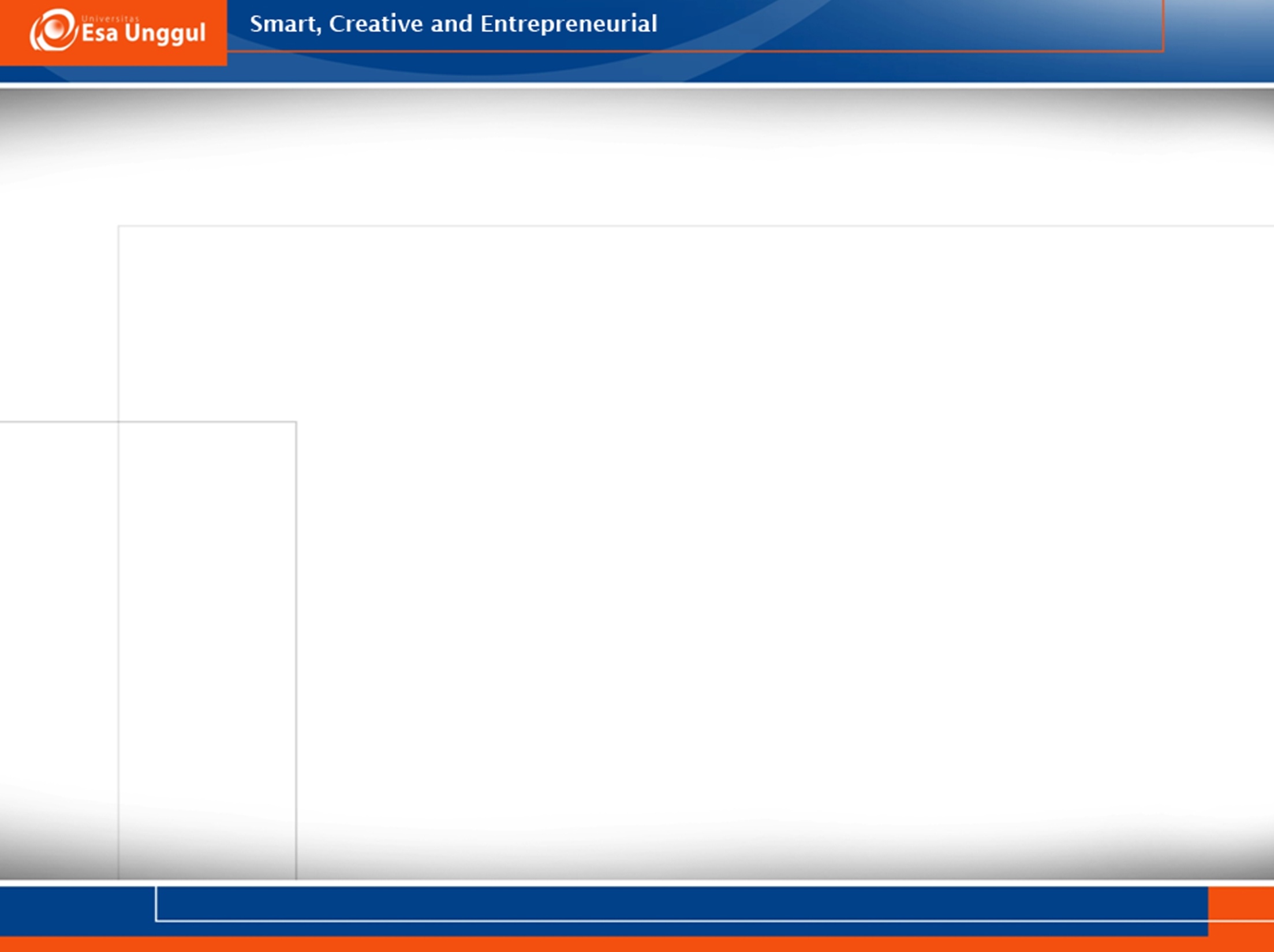 Sistem Linier
Misalkan kita memiliki 2 sistem persamaan linier :




Dengan a1, b1, a2, b2 tidak sama dengan nol. Maka, jika kita gambarkan pada suatu koordinat kartesian dua dimensi akan ada 3 kemungkinan :
Tidak memiliki solusi
Memiliki Satu solusi
Memiliki Banyak Solusi
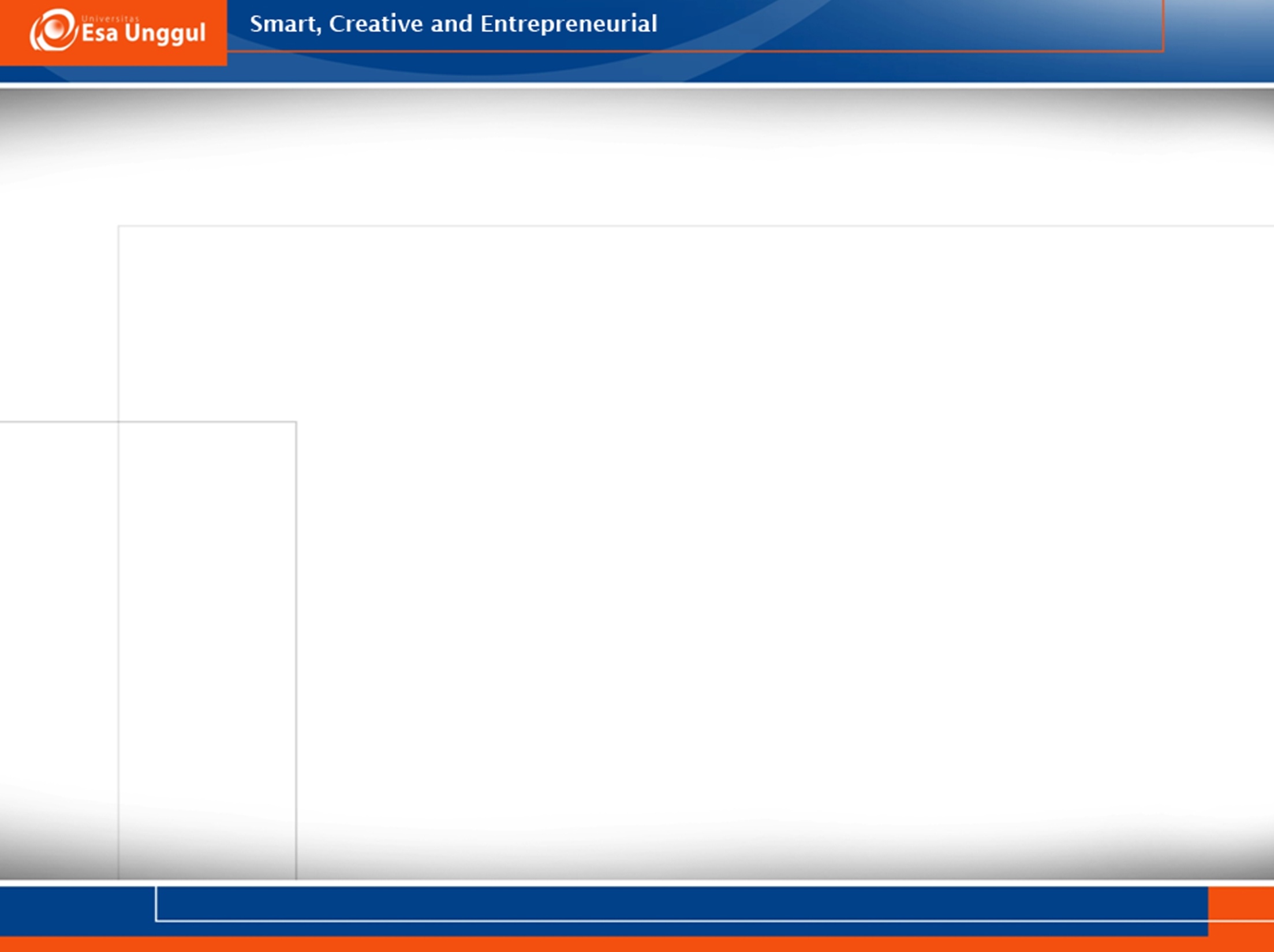 Sistem Persamaan Linier
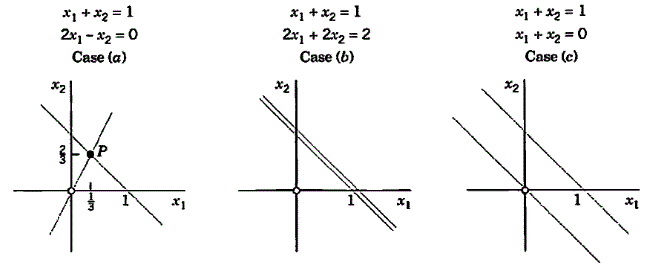 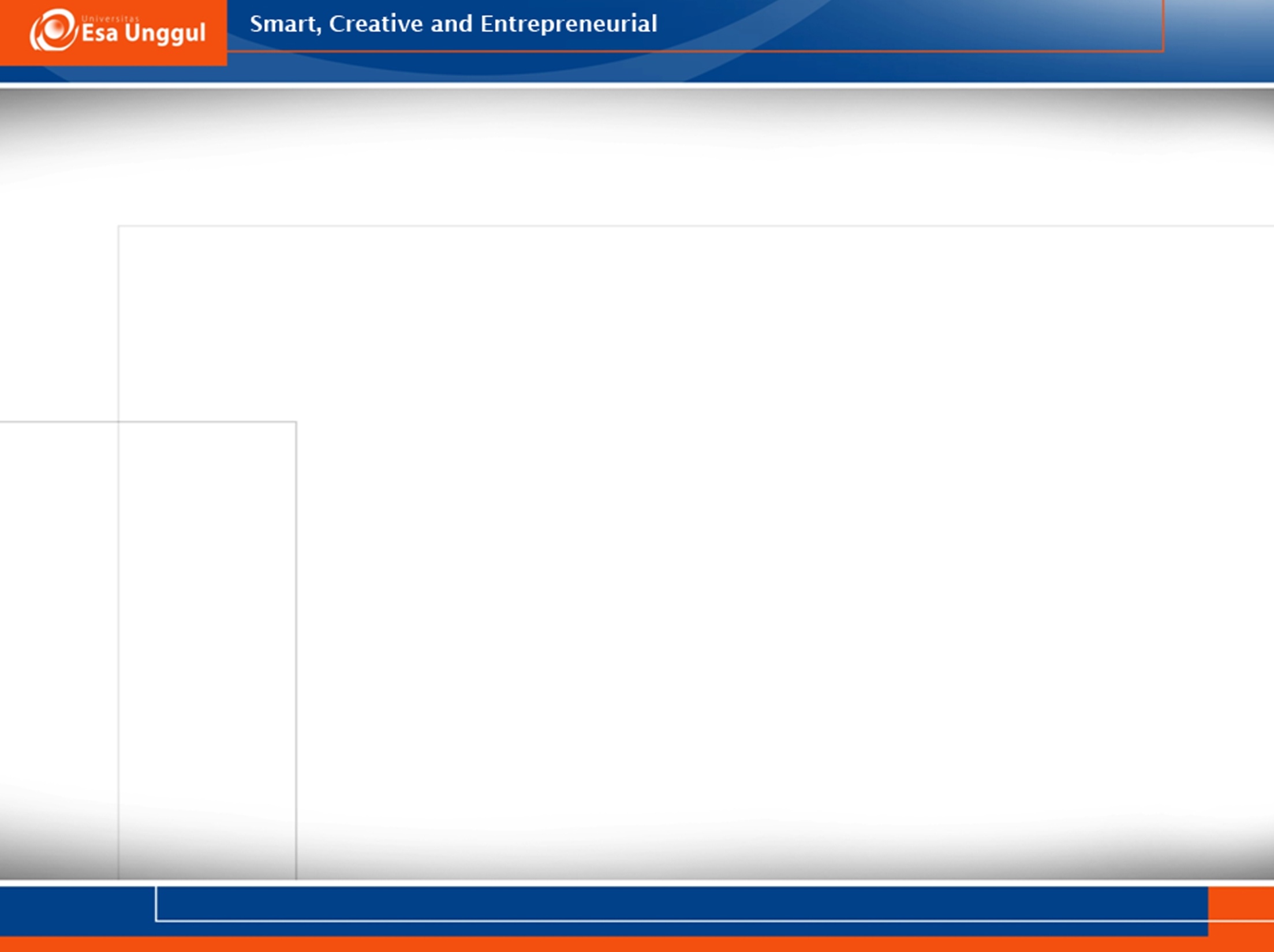 Matriks Augmented
Maka akan dapat diubah dalam bentuk 
Ax=b
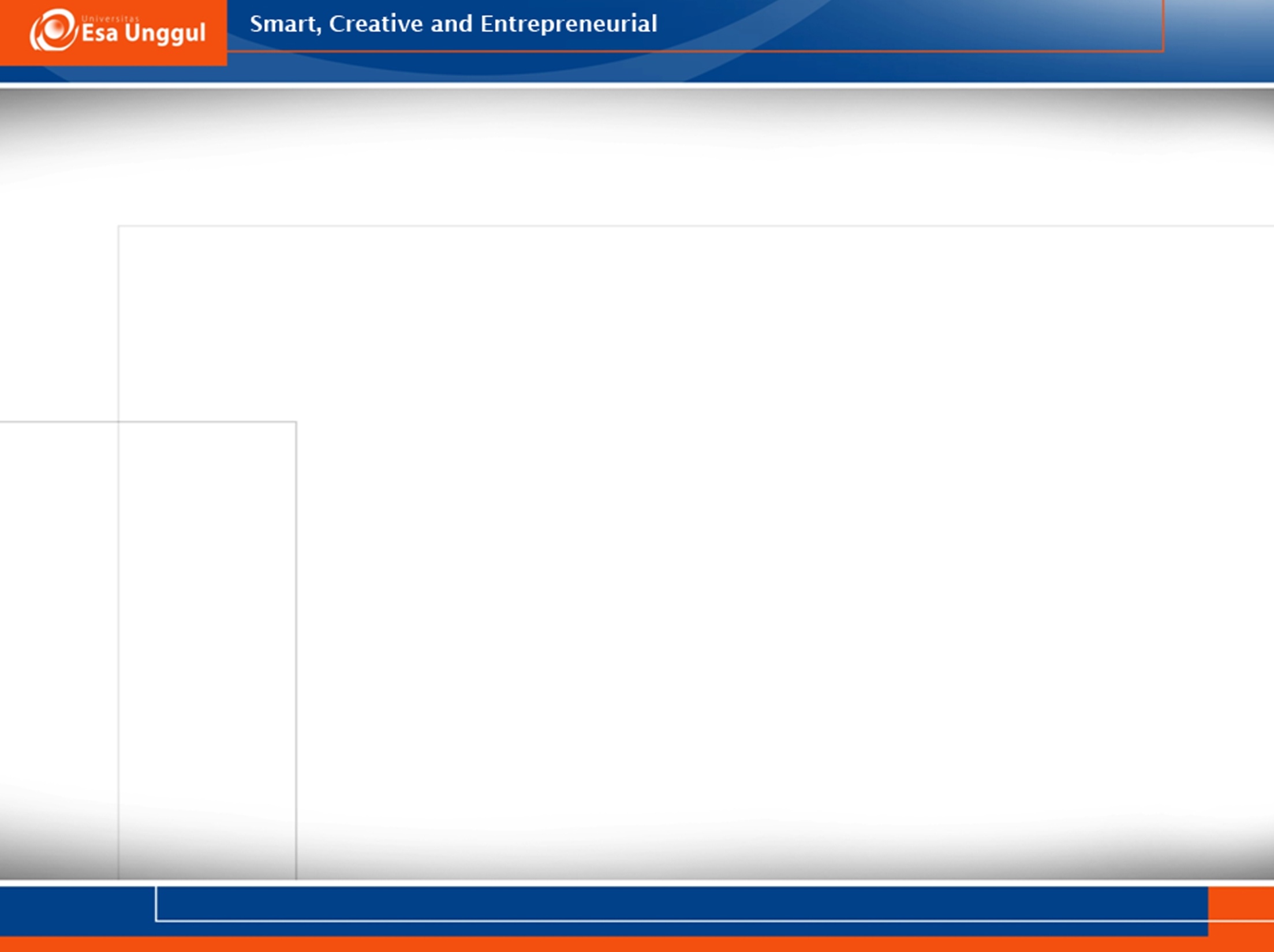 Matriks Augmented
Ax=b
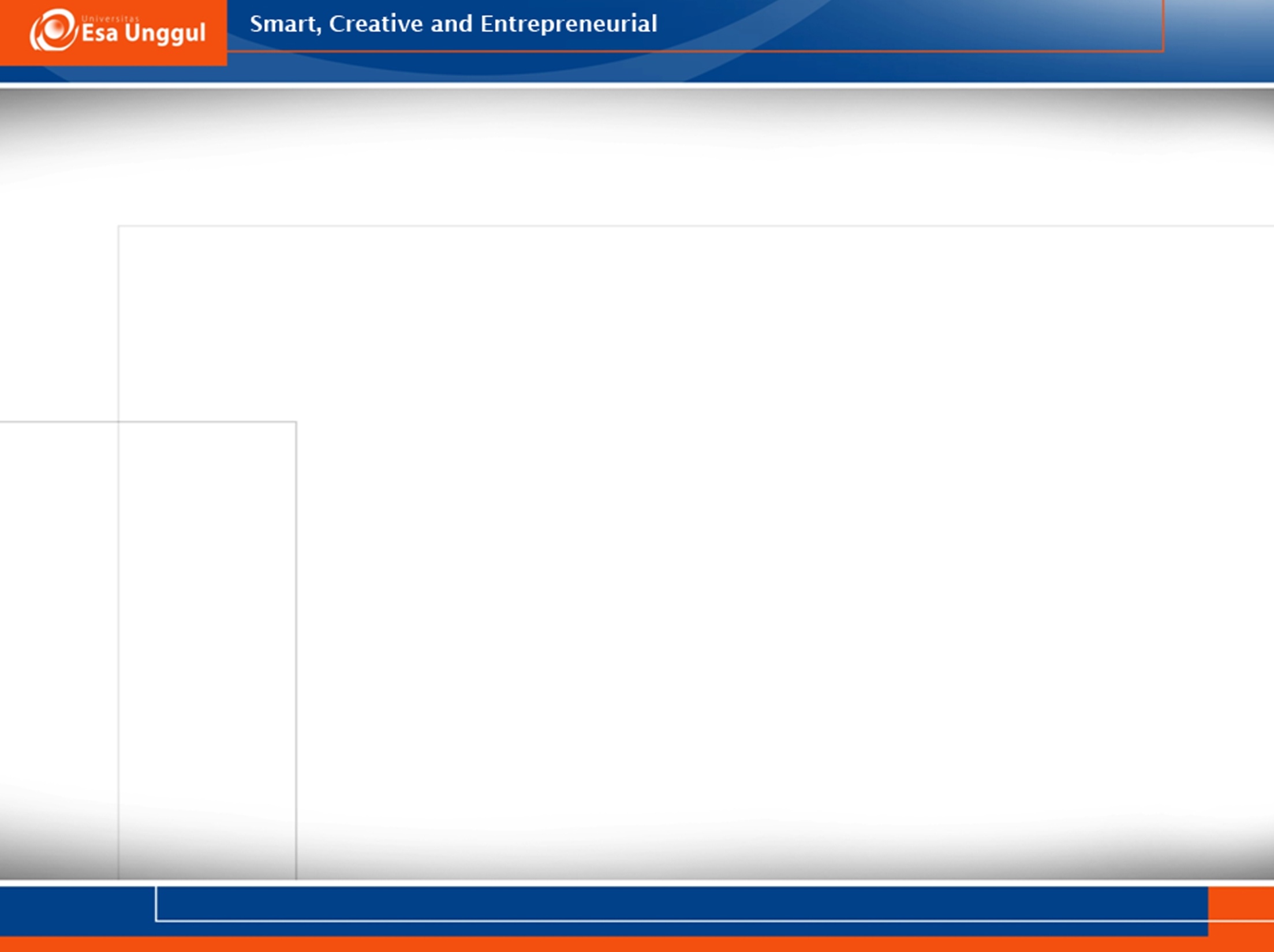 Matriks Augmented
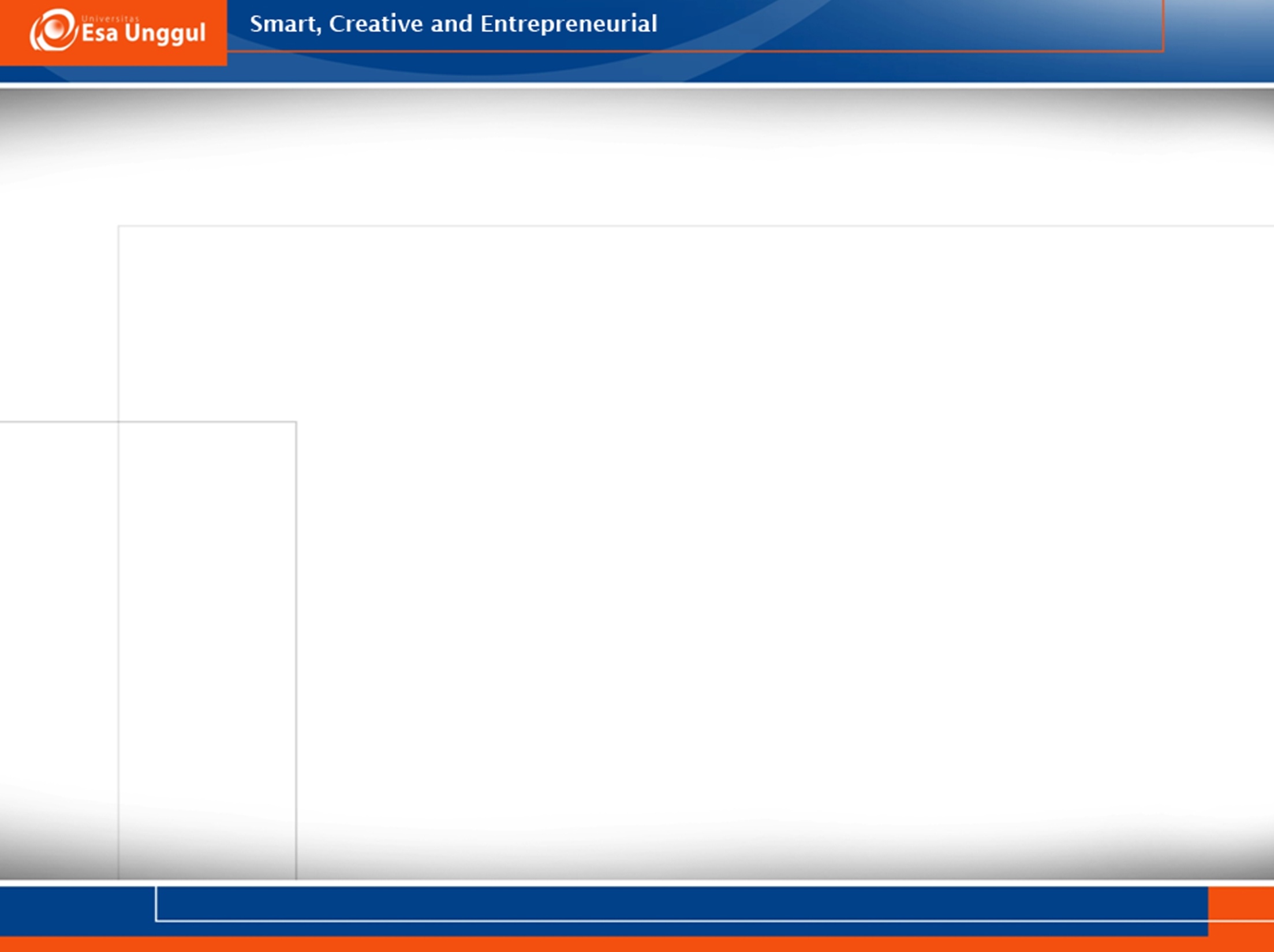 Matriks Augmented
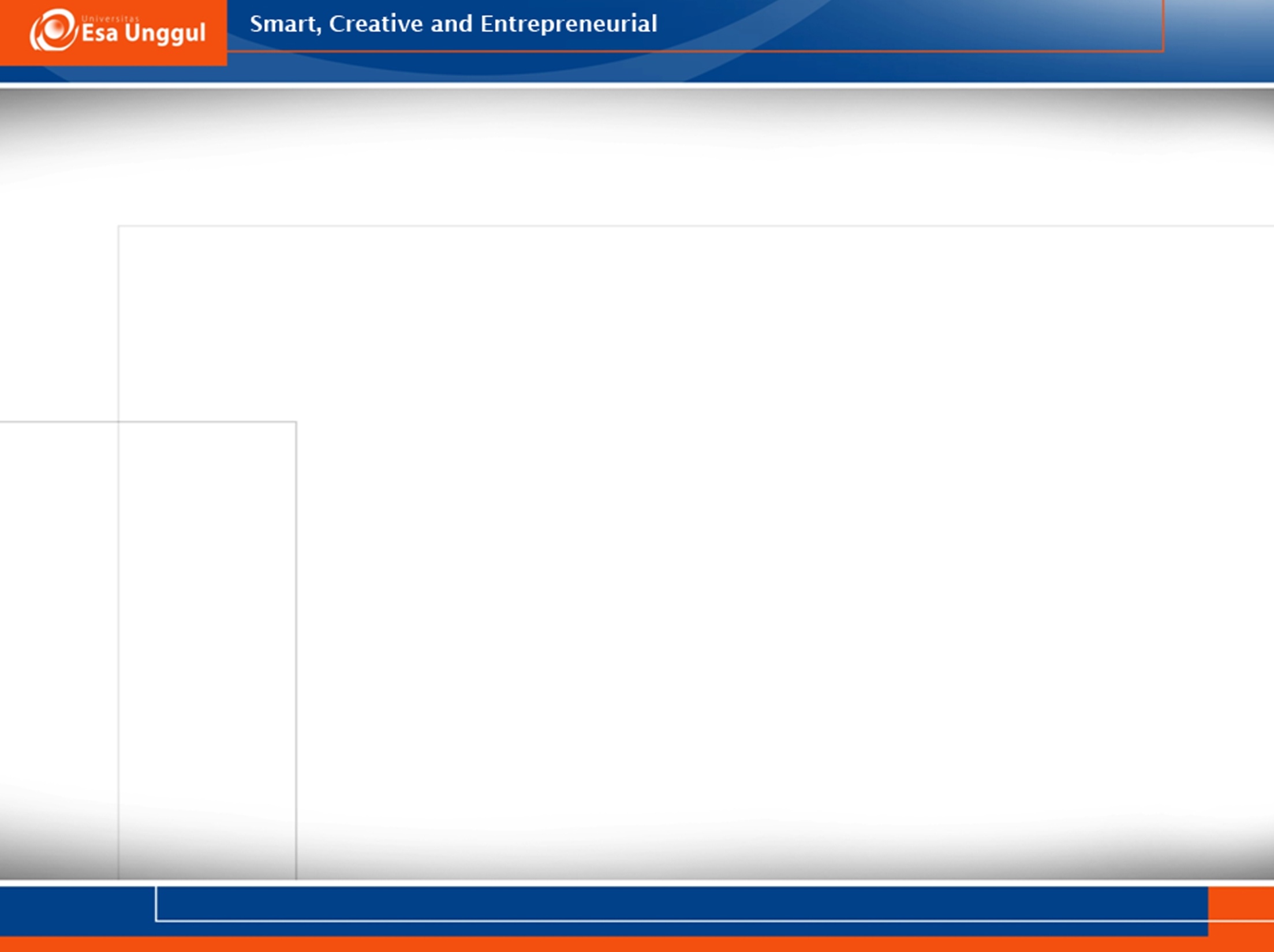 Sistem Persamaan Linier (SPL)
Teorema Dasar
Teorema
Setiap sistem persamaan linier (SPL) tidak memiliki solusi atau memiliki hanya satu solusi atau memiliki banyak solusi
Pembuktian
Jika Ax = b adalah SPL dan salah satu dari sifat ini benar
SPL tidak memiliki solusi
SPL hanya memiliki satu solusi
SPL memiliki banyak solusi
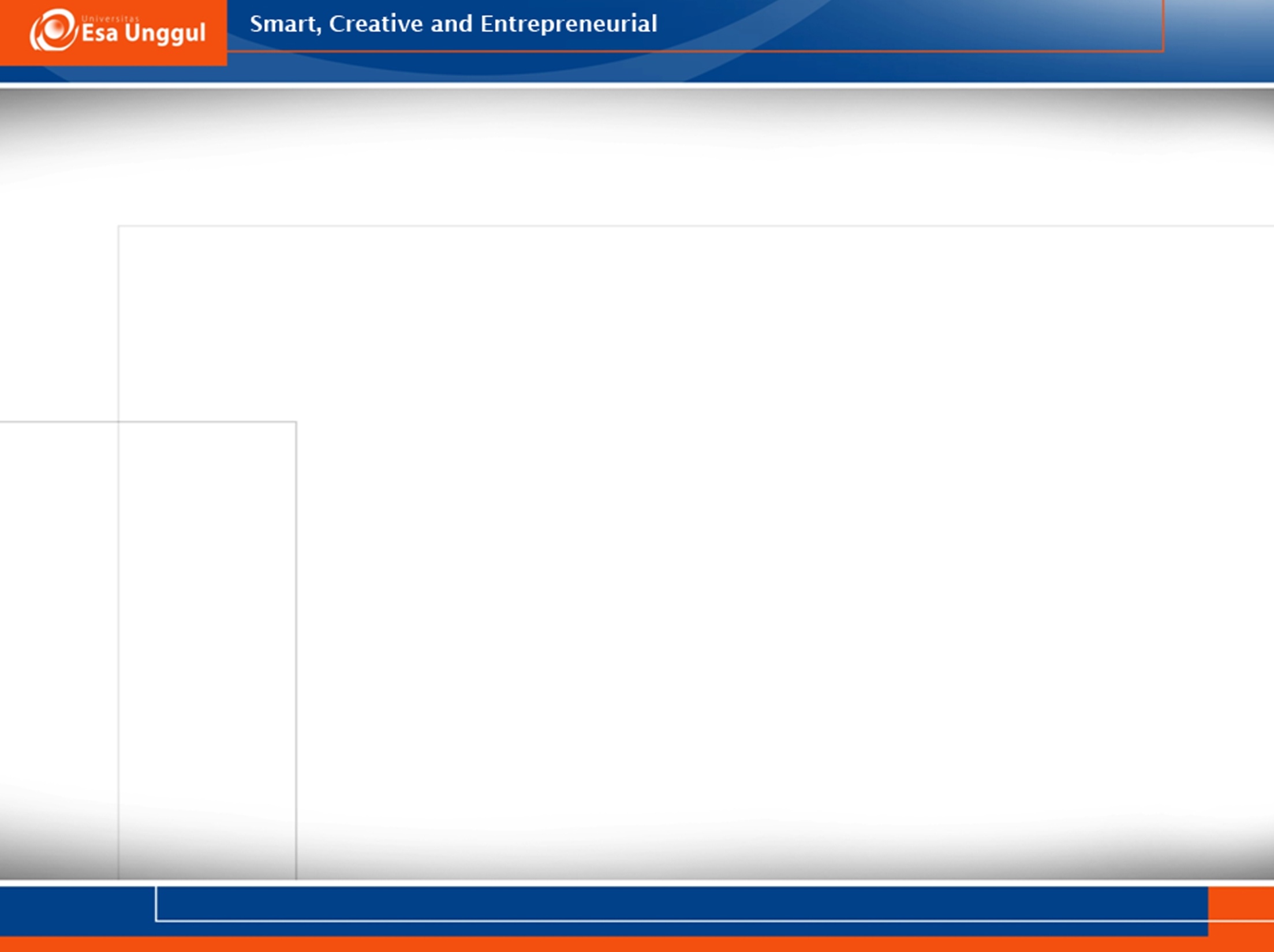 SPL  Lanjutan(2)
di sini kita akan buktikan bahwa SPL memiliki banyak solusi pada kasus ini
Asumsikan bahwa Ax = b memiliki lebih dari satu solusi, dan = dimana x1 dan x2 adalah dua solusi yang berbeda. Karena x1 dan x2 berbeda, maka x0 ≠ 0,
Ax0 = A(x1-x2) = Ax1 - Ax2 = b - b = 0
jika kita anggap k adalah scalar , maka :
A(x1+kx0) = Ax1+ A(kx0) = Ax1 + k(Ax0) = b +k 0 = b + 0 = b
tetapi bahwa kita lihat bahwwa x1 + kx0 adalah solusi dari Ax = b. karena x0 adalah  tidak sama dengan nol dan terdapat banyak pilihan untuk nilai k, maka sistem Ax = b memiliki banyak solusi
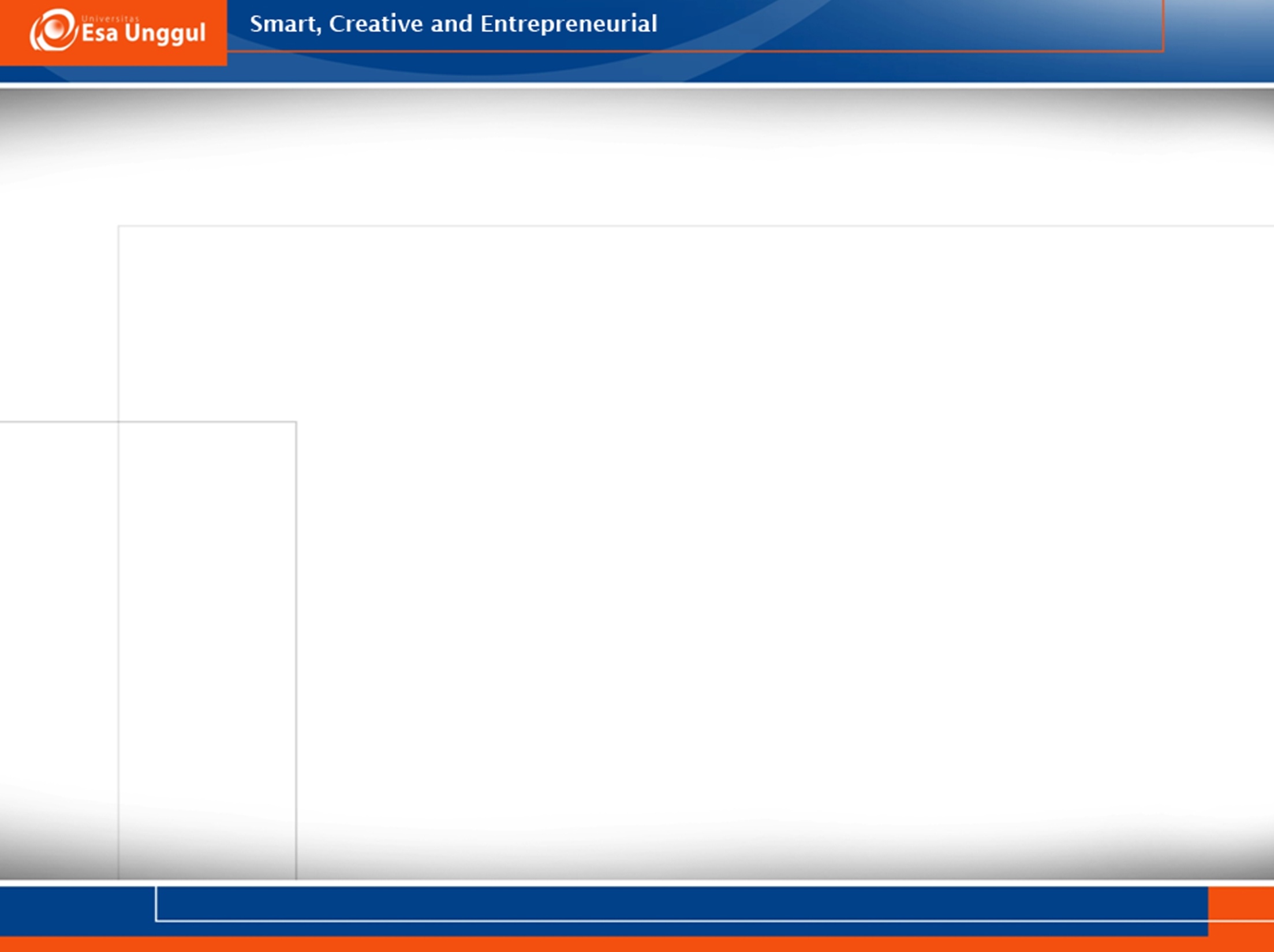 Sistem Persamaan Linier (SPL) Lanjutan (3)
1. Menyelesaikan SPL dengan invers matriks
Teorema 
jika A dalah invertible matriks (n x n), maka untuk setiap n x 1 matriks b, persamaan sistem Ax = b memiliki hanya satu solusi, yaitu x  = A-1b
Contoh  :
Tentukan nilai x1, x2, dan x3
x1 + 2x2 + 3x3 = 5
2x1 + 5x2 + 3x3 = 3
x1+ 8x3 = 17
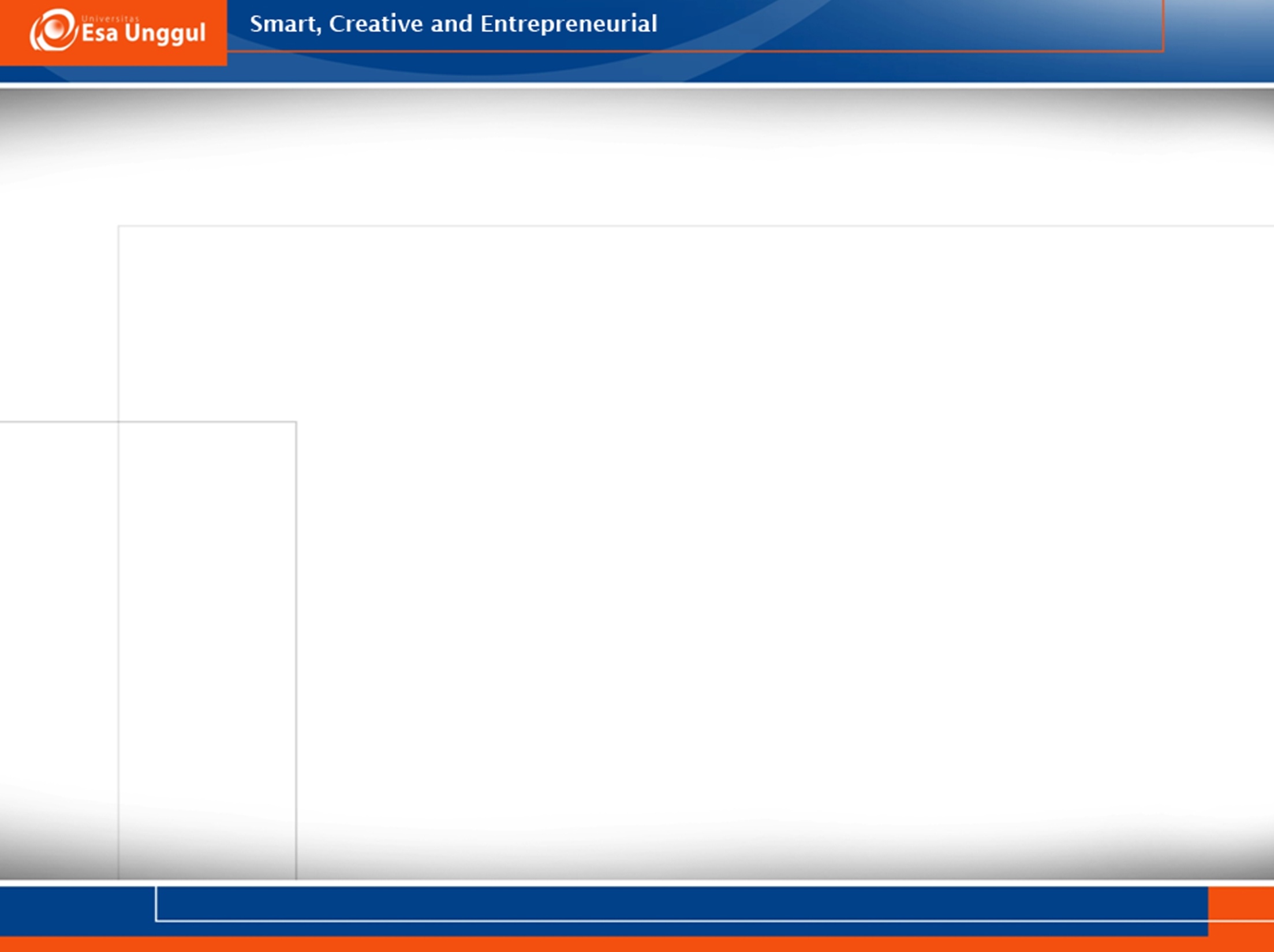 SPL Lanjutan
maka dengan menggunakan teorema, solusi dari sistem adalah 

x = A-1 b  =                                               =
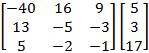 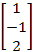 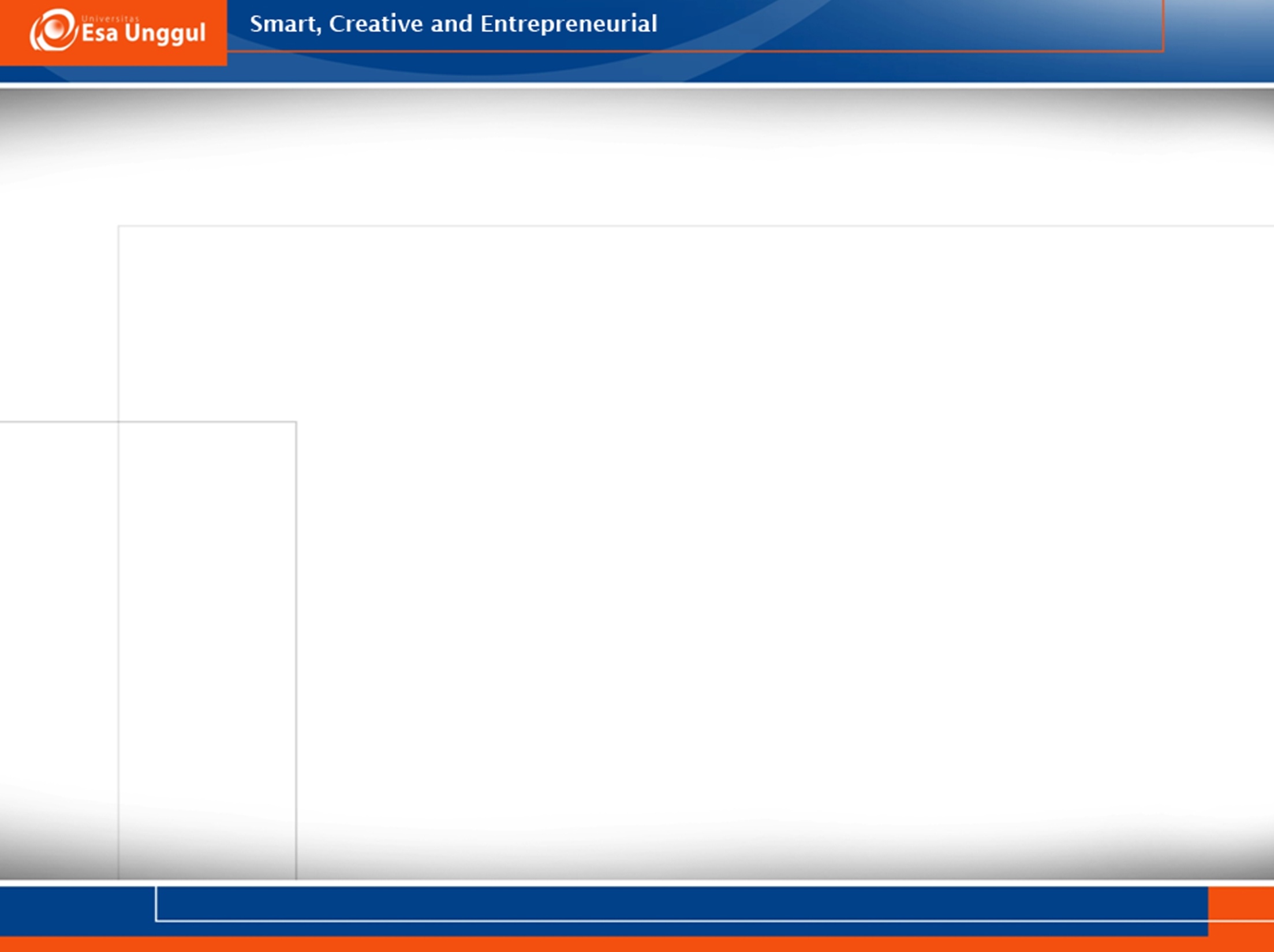 Sifat-Sifat Matriks Invertible
Sifat - sifat dari matriks invertible

Anggap A adalah matriks bujur sangkar
Jika B adalah matriks bujur sangkar yang memenuhi BA = I, maka B = A-1
Jika B adalah matriks bujur sangkar yang memenuhi AB = I, maka B = A-1
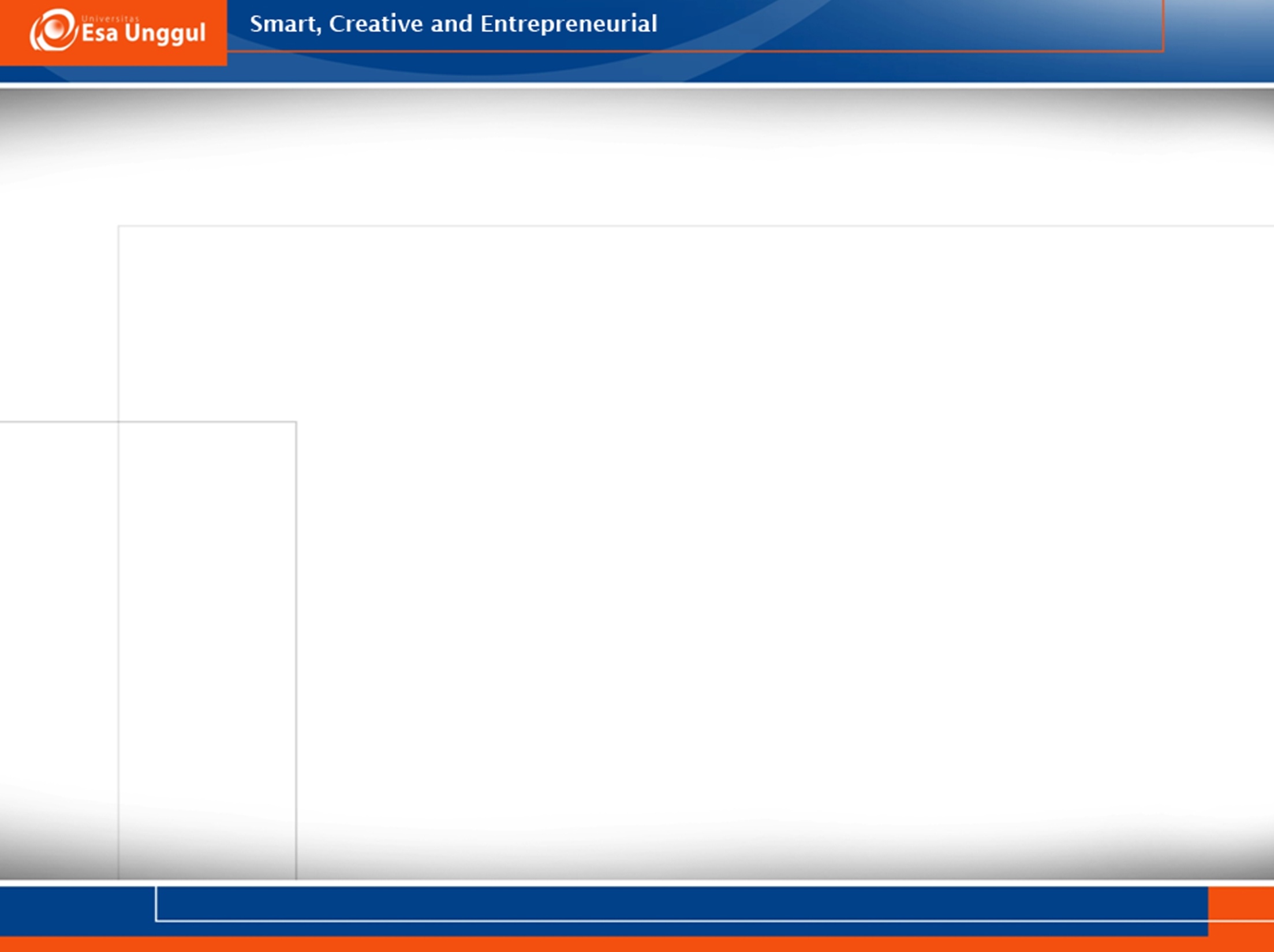 Sifat-Sifat Matriks Invertible
Teorema 
Jika A adalah matriks n x n, maka :
A adalah matriks invertible
Ax = 0 hanya memiliki solusi trivial
Ax = b adalah konsisten untuk setiap n x 1 matriks b
Ax = b hanya memiliki satu solusi untuk setiap n x 1 matriks b
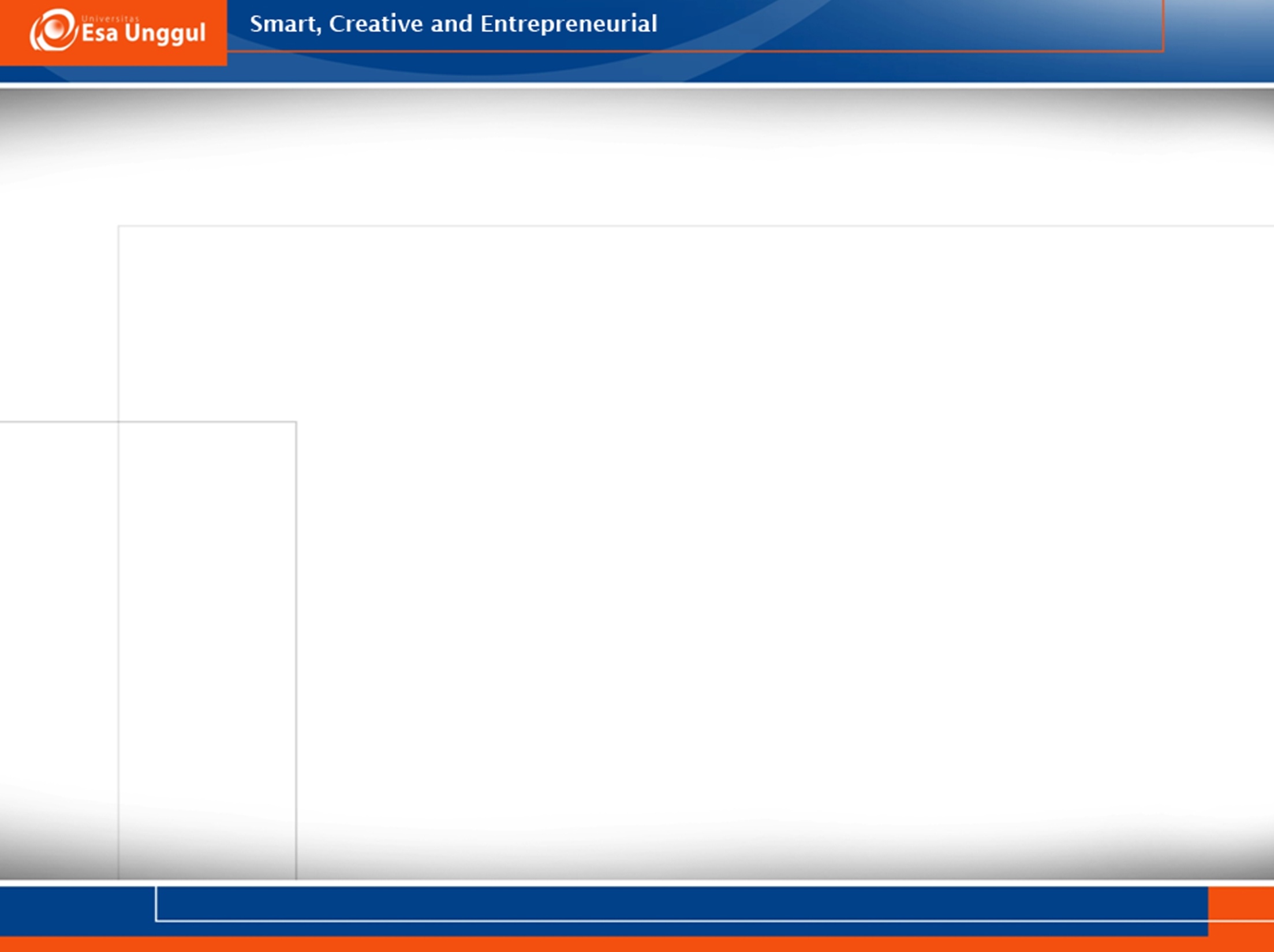 Sifat-Sifat Matriks Invertible
Teorema
Anggap A dan B adalah matriks bujur sangkar dengan ukuran yang sama. jika AB invertible maka A dan B harus juga invertible
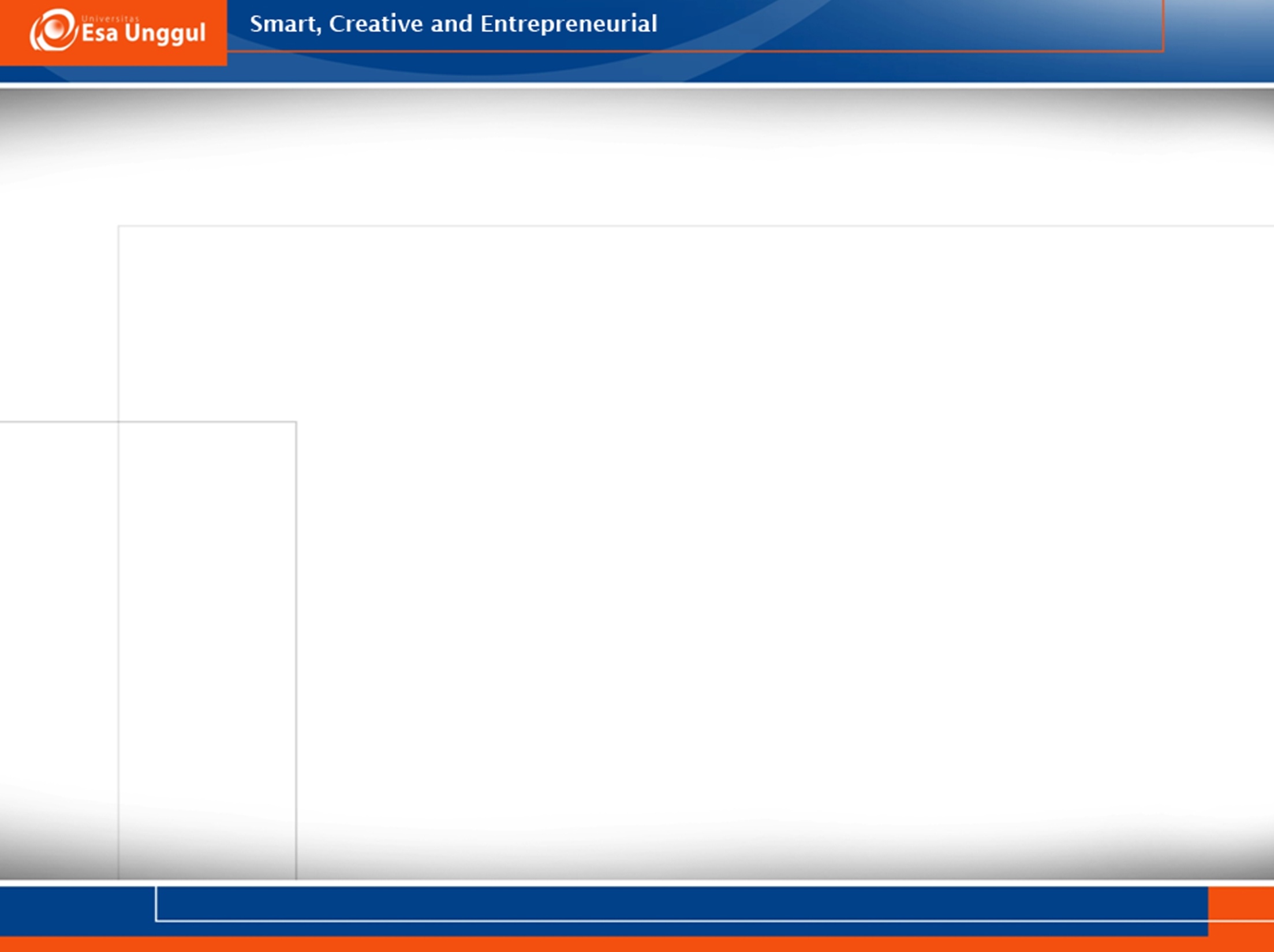 Latihan Soal
Latihan Soal :
Selesaikan SPL dibawah ini dengan menginversi koefisien matriks
	1.	 x +  3y + z = 4
		2x + 2y + z = -1
		2x + 3y + z = 3

	2. 	x  +  y + z = 5
		x + y - 4z = 10
		-4x + y + z = 0
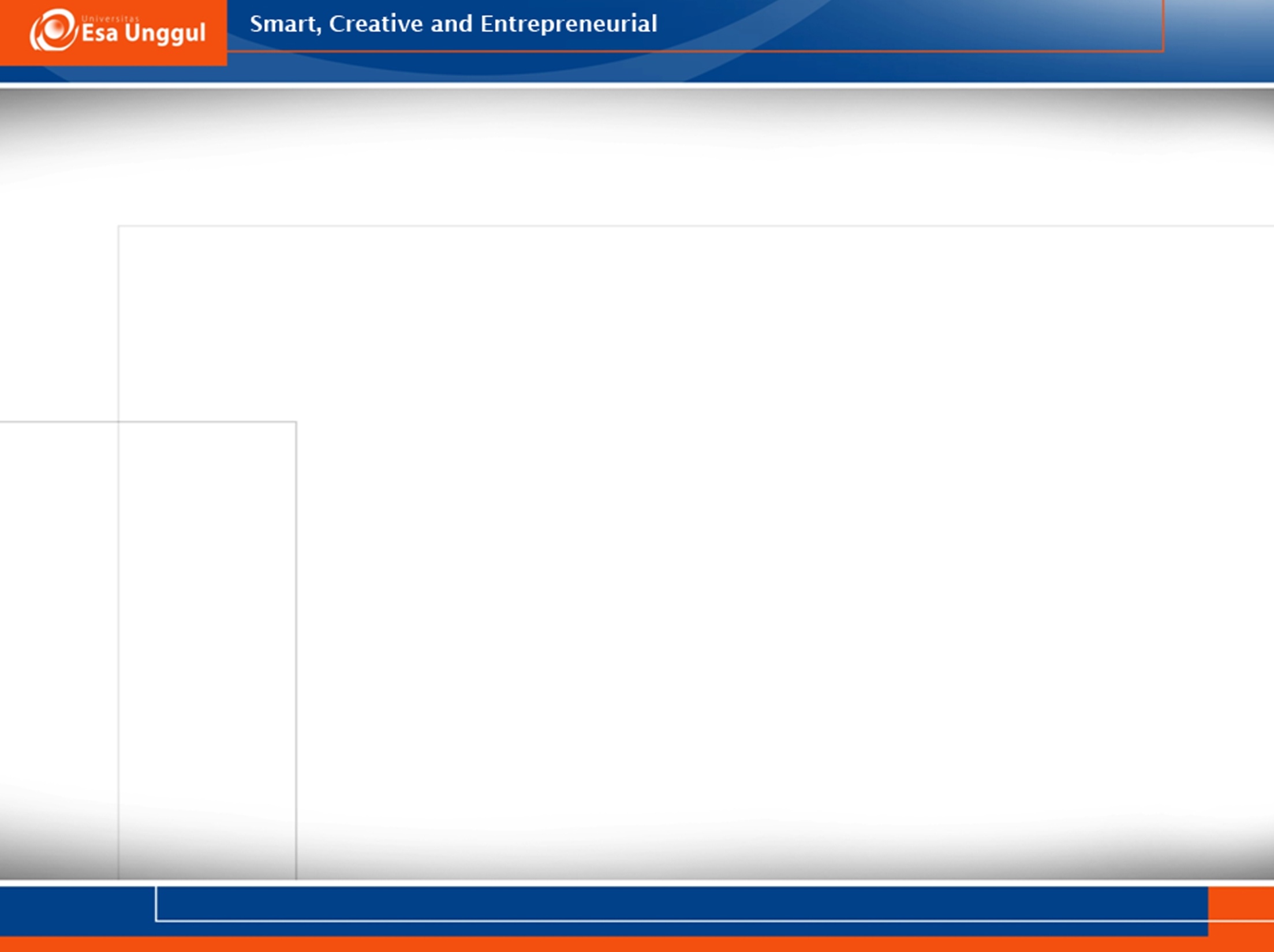 Metode Eliminasi Gauss
Metode Eliminasi Gauss terdiri dari dua tahap,yaitu :
Triangularisasi
Subtitusi Mundur (Backward Subtitution)



Lanjut ke slide Eliminasi Gauss
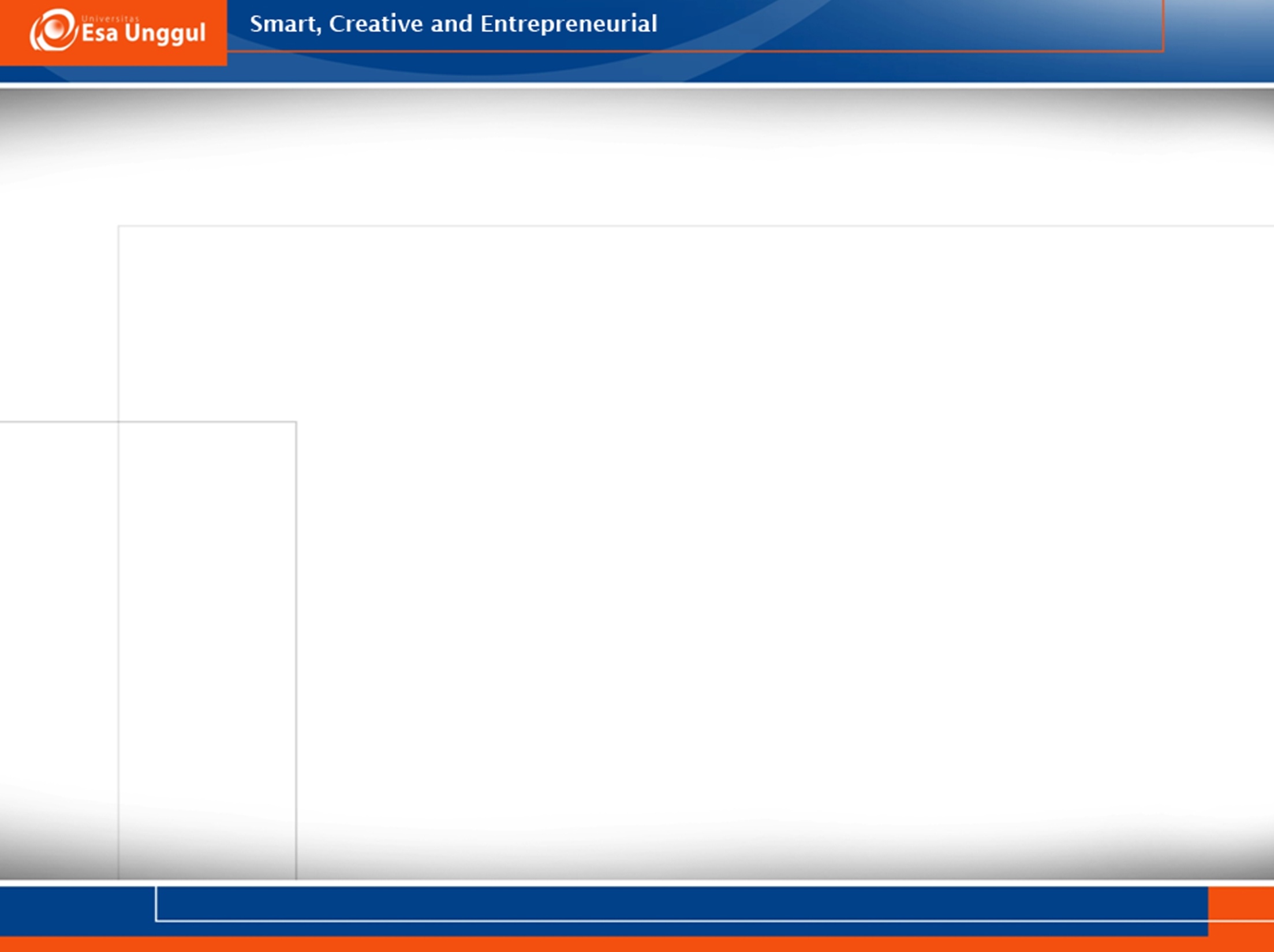 What’s next ???????
Invers Matriks, Sifat-sifat Matriks, Determinan, Aturan Cramer
Baca Buku Kreyszig, E. Advanced Engineering Mathematics 9th. (Ohio : Jhon Wiley & Sons, Inc,) Chap. 7

Kofaktor, Minor, Determinan, Solusi Persamaan Linier dengan Gauss Jordan dan Aturan Cramer


Sampai Ketemu Pekan depan 